Elderly Poverty in Africa
Anita M. Schwarz
Lead Economist
Southern and Eastern Africa Region
Rural elderly experience the same or lower poverty than the rest of the population
Within the urban sector there is much more relative poverty among the elderly
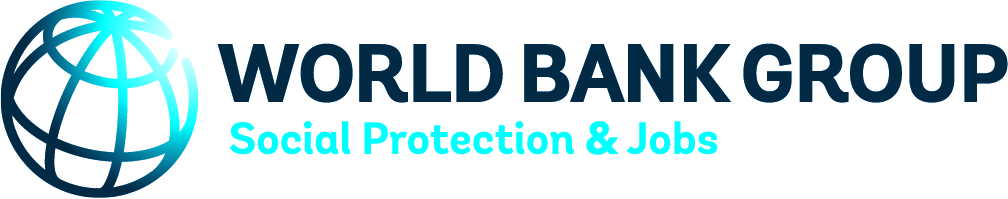 Thank you!www.worldbank.org/sp
World Bank Group
Social Protection and Labor Global Practice
1818 H Street NW
Washington DC 20433
USA